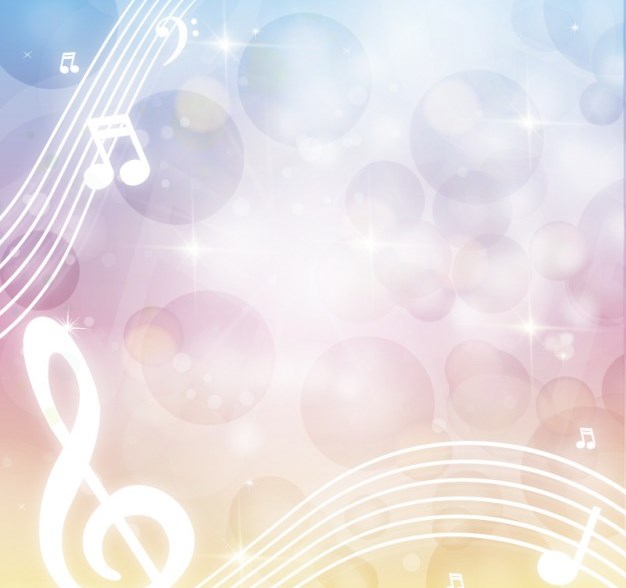 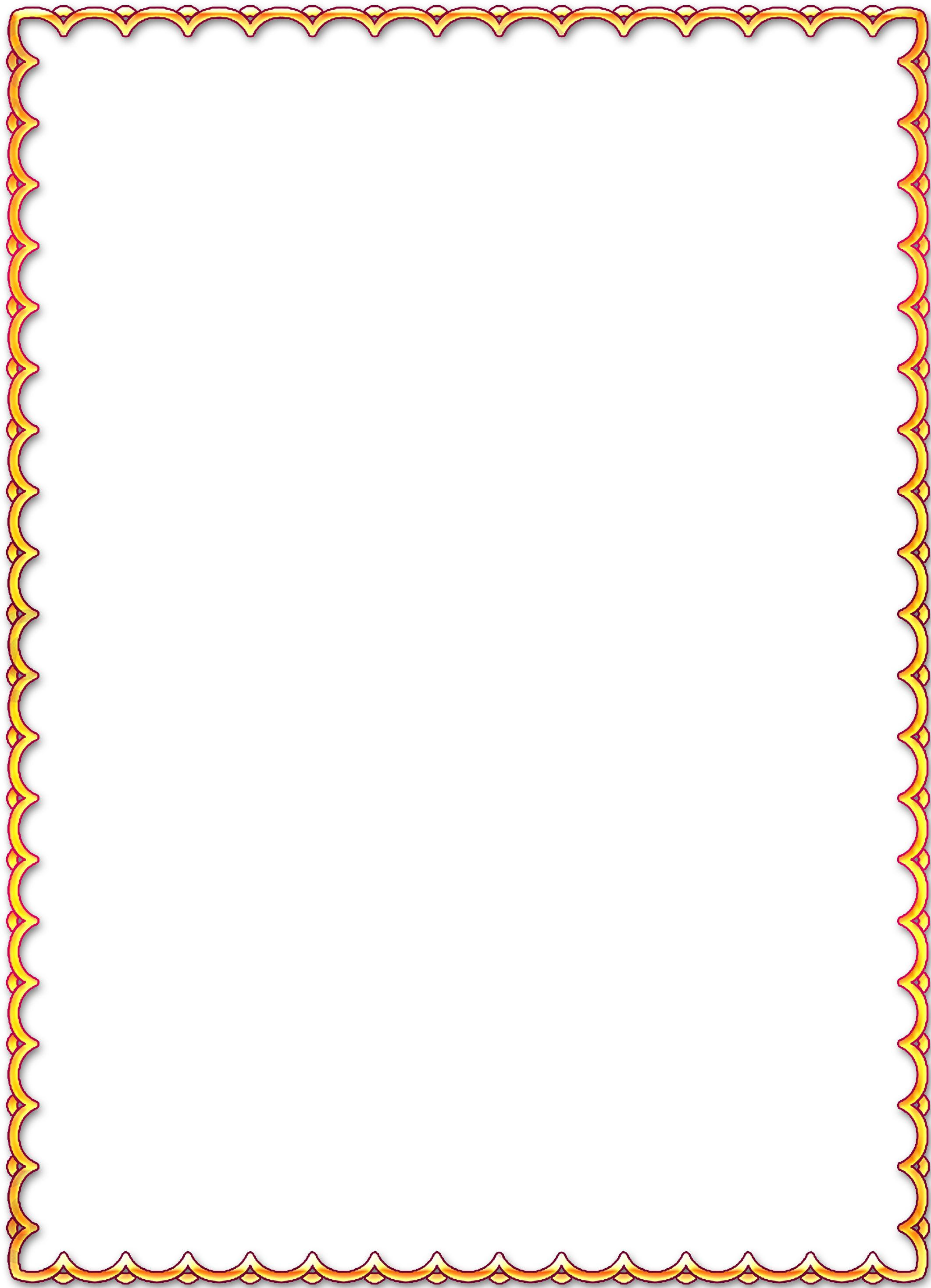 МБДОУ-детский сад № 186   г. Екатеринбурга представляет   проект
«ФЕСТИВАЛЬ СКАЗОК»
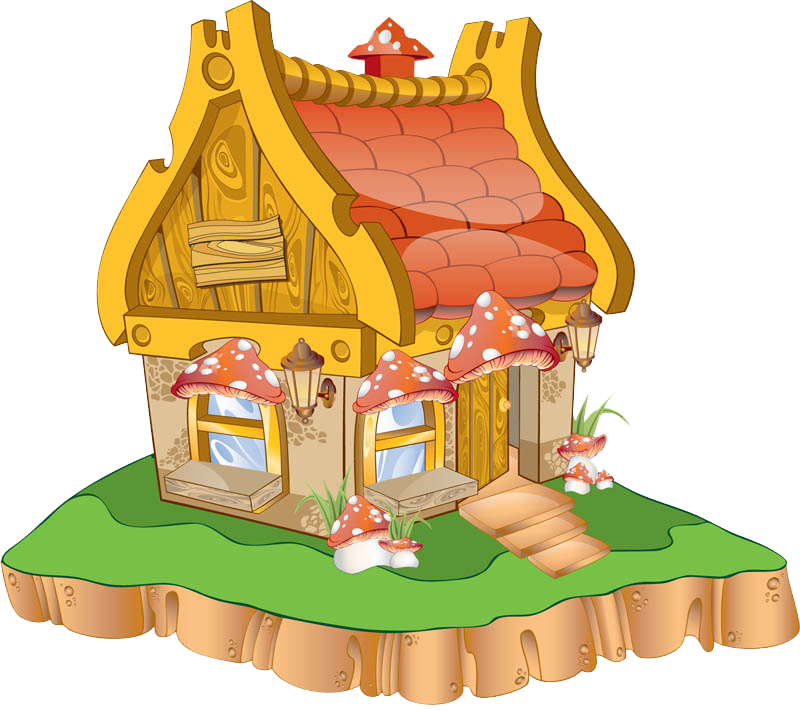 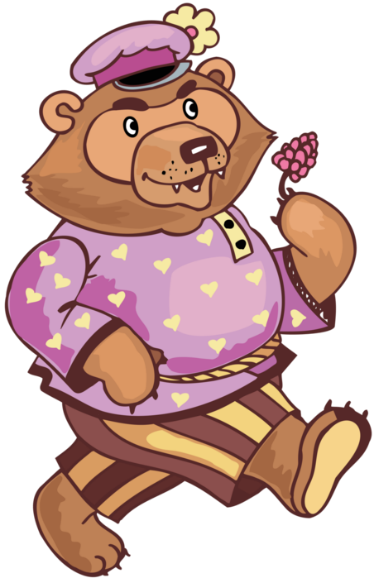 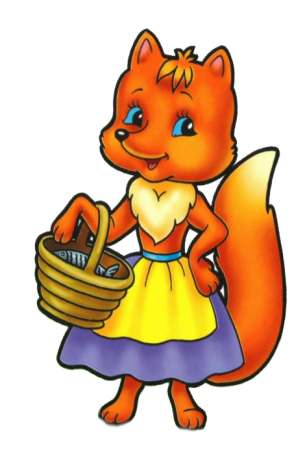 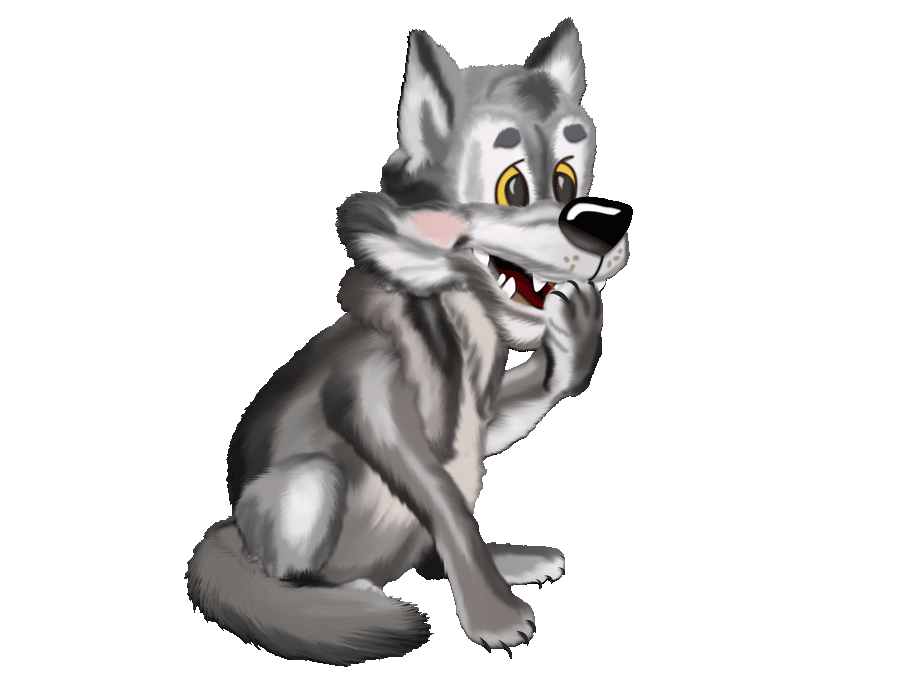 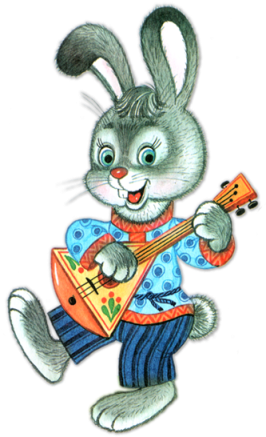 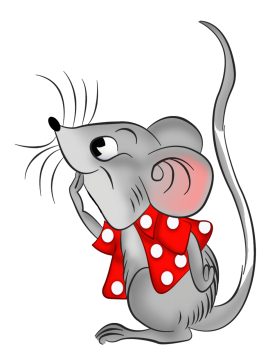 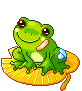 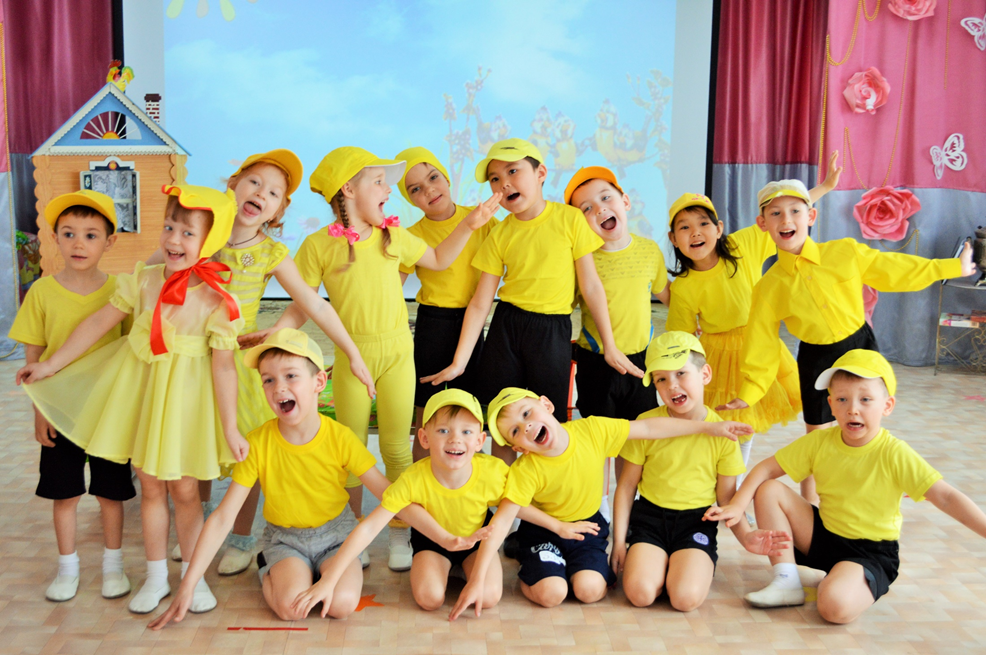 Сказка о глупом мышонке
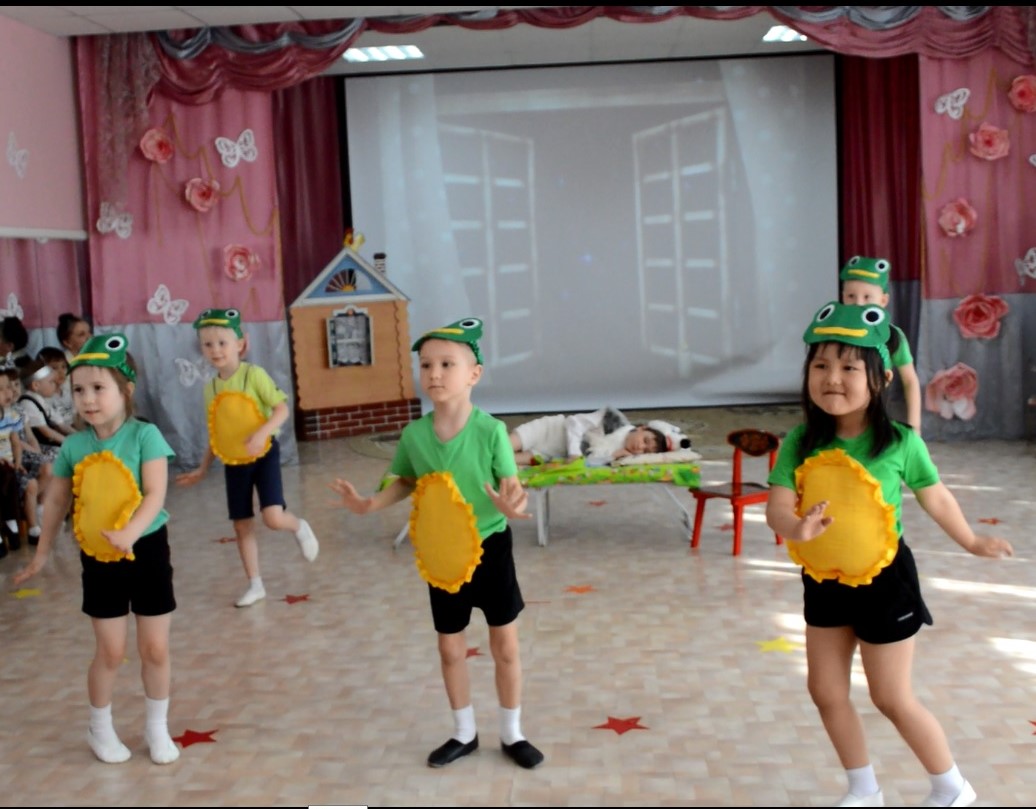 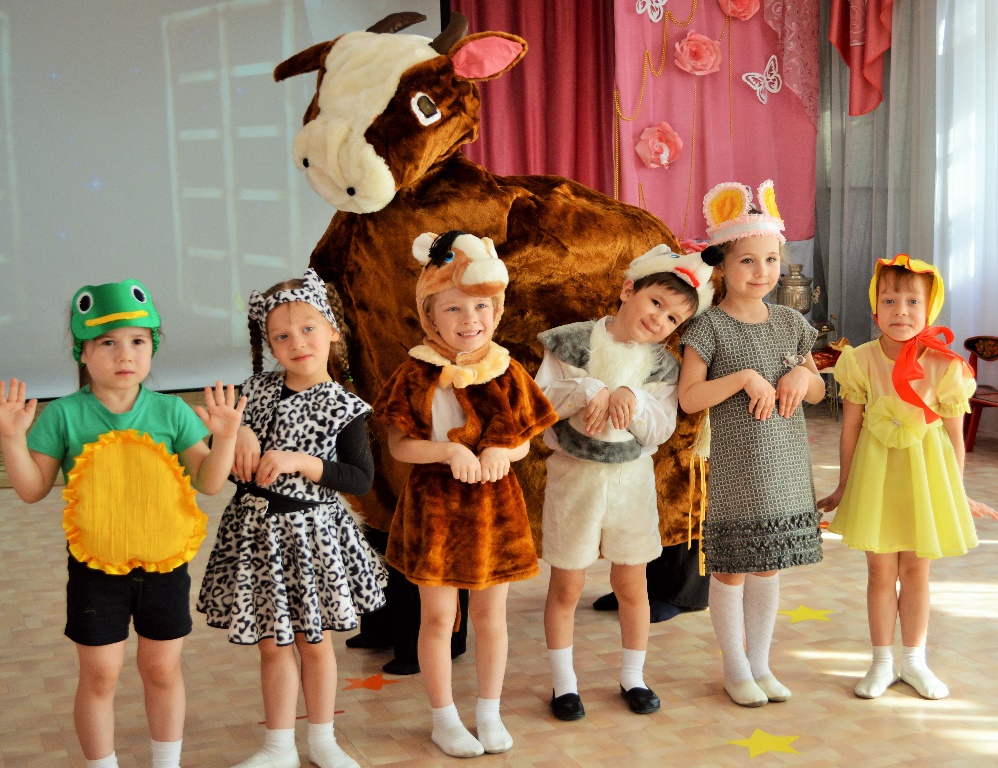 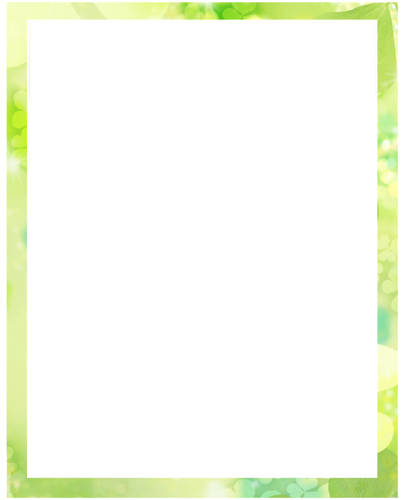 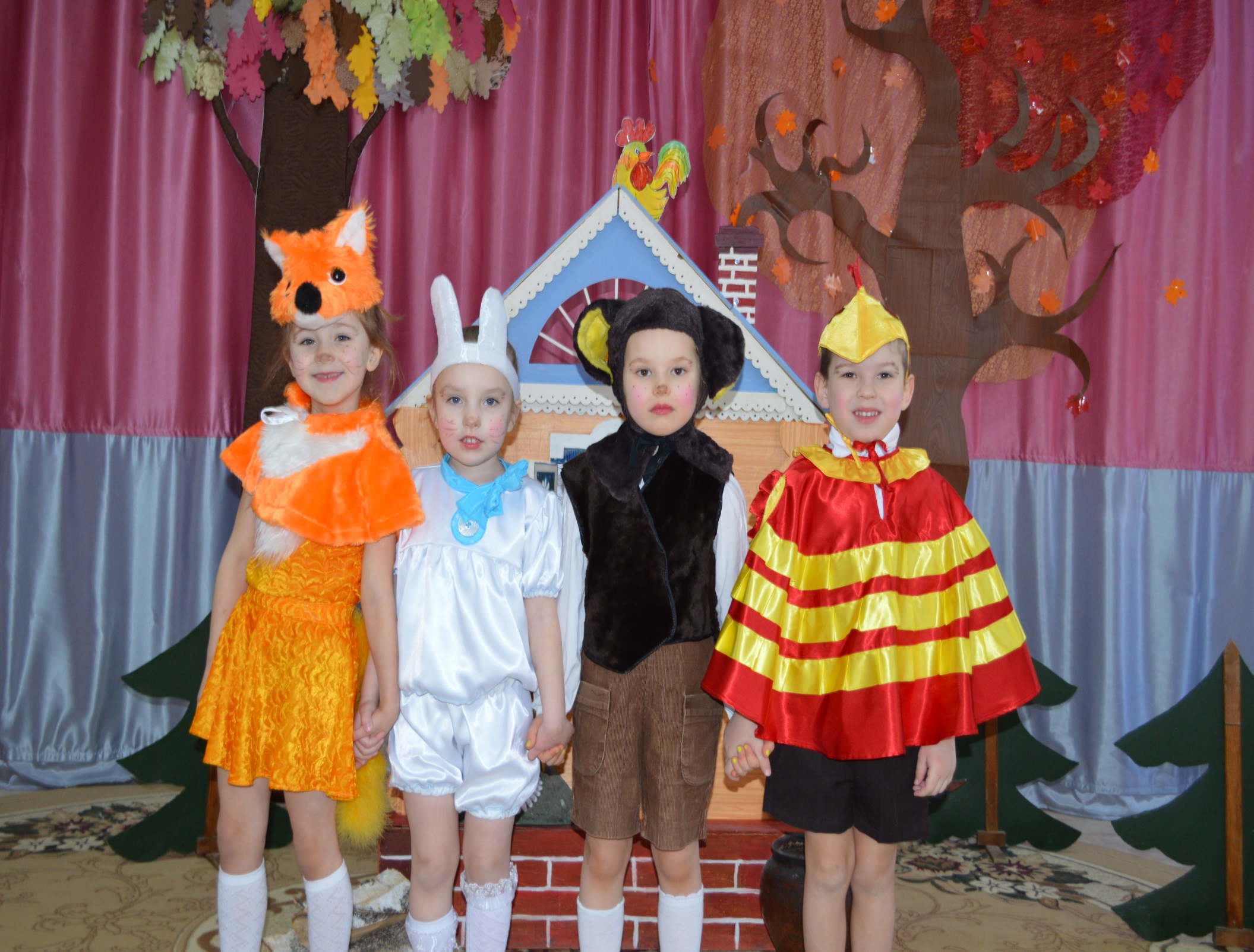 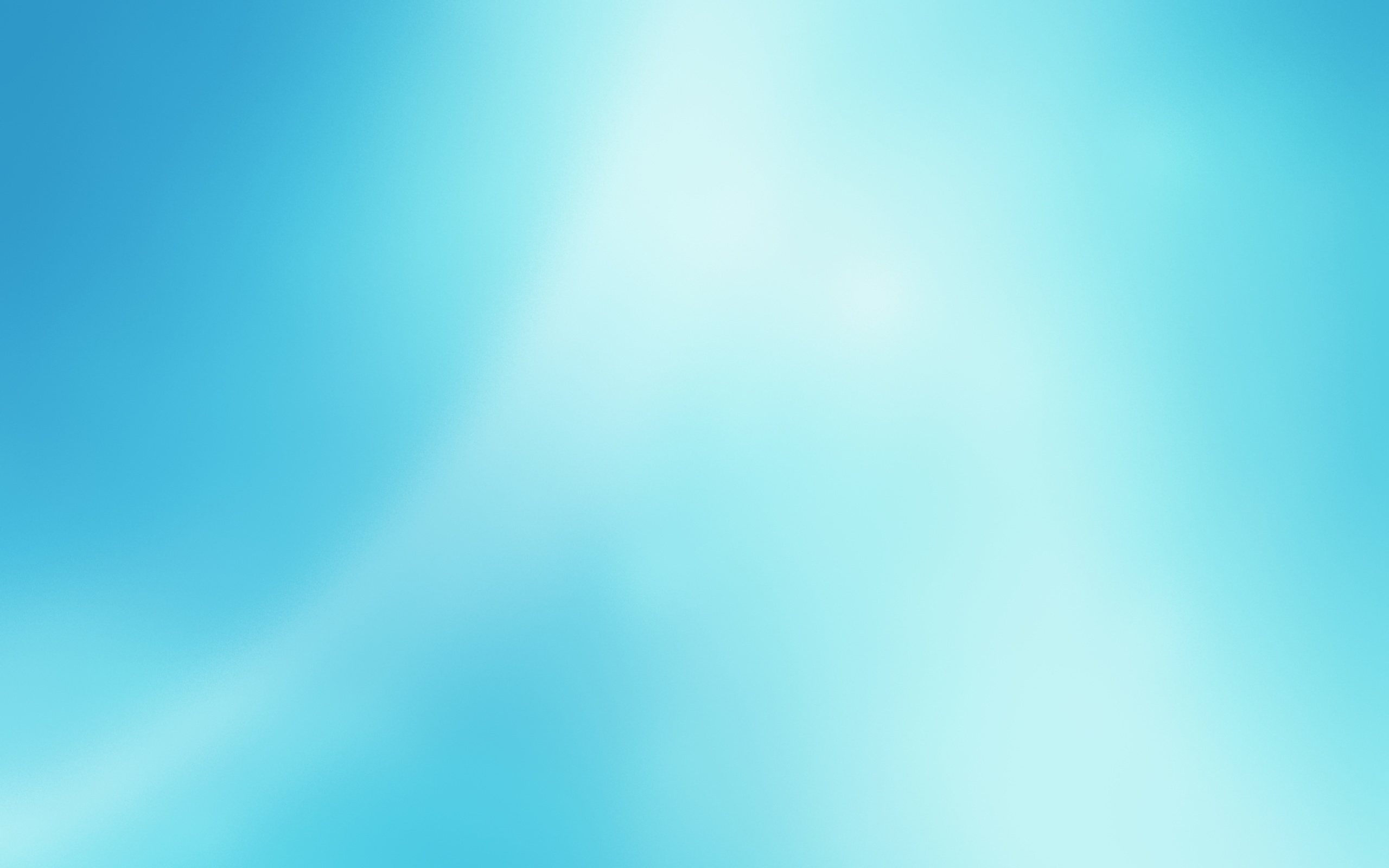 Сказка «Заячьи слезы»
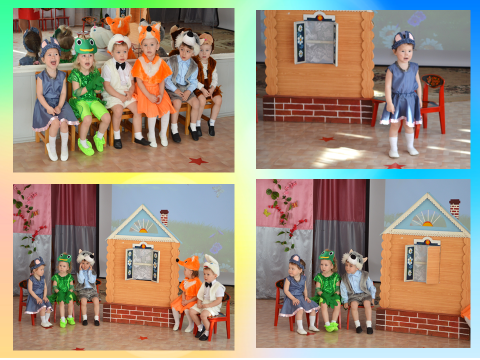 Сказка «Теремок»
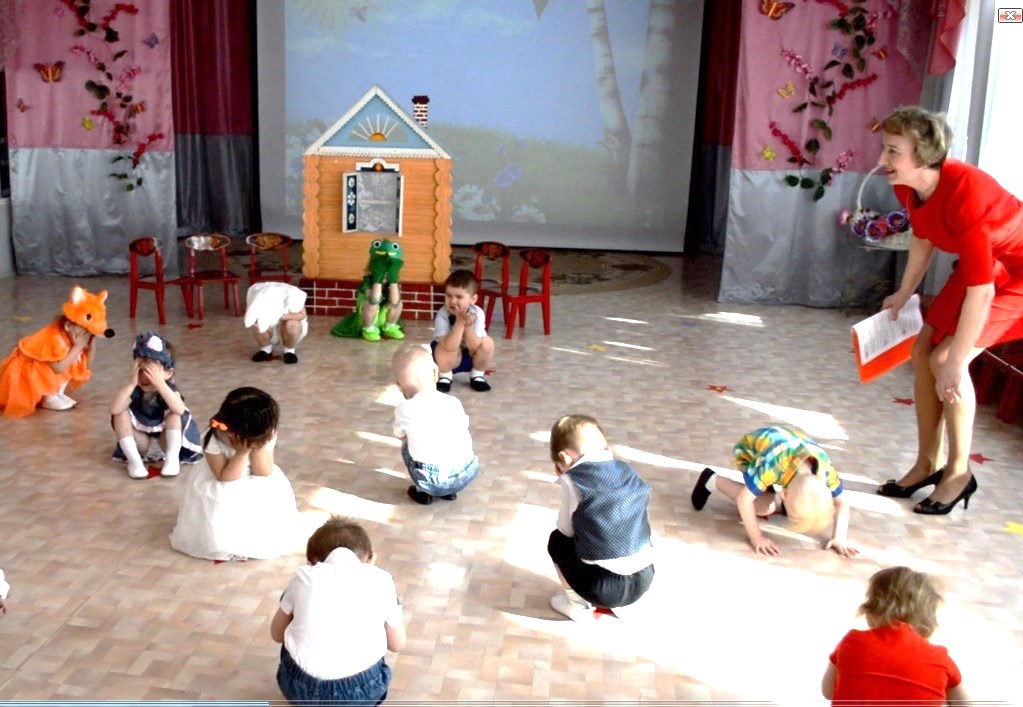 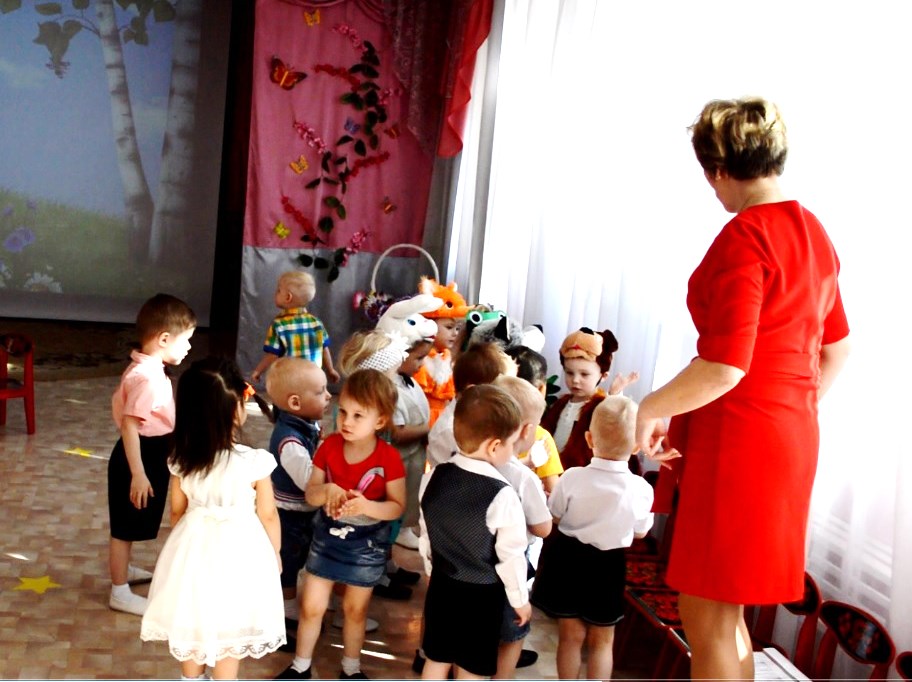 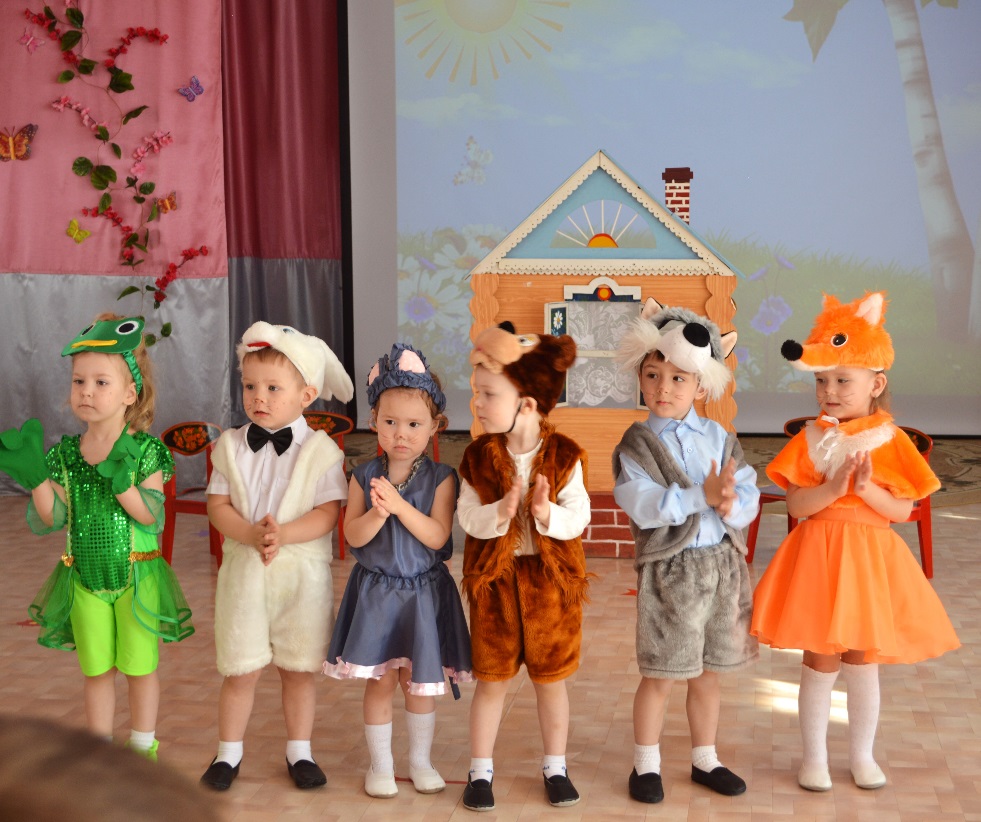 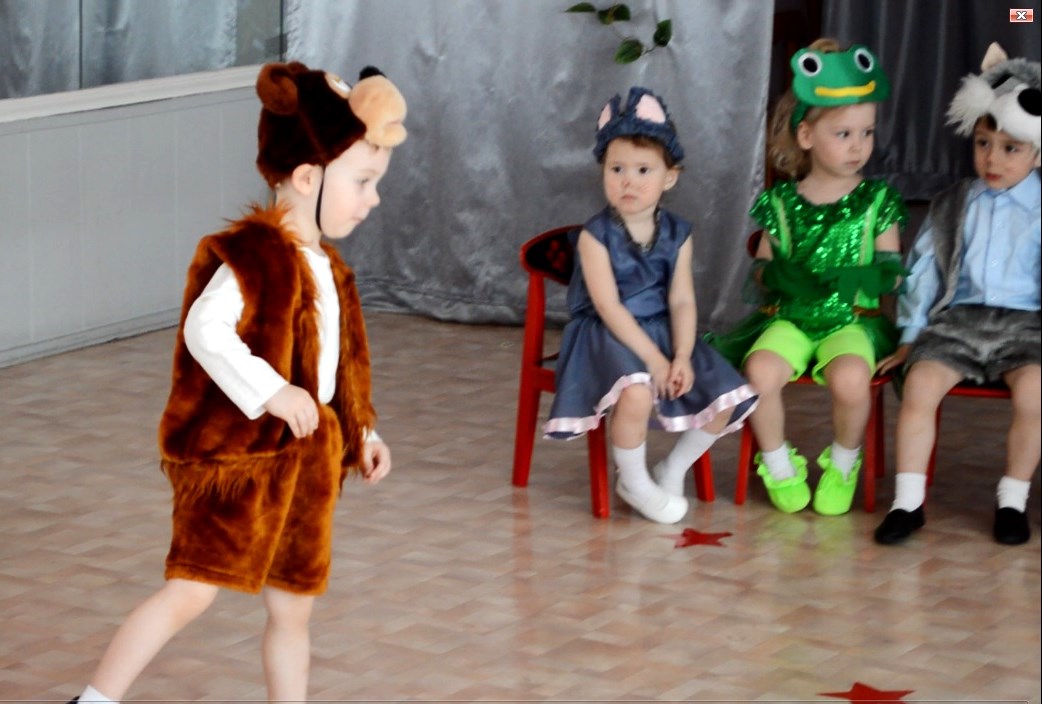 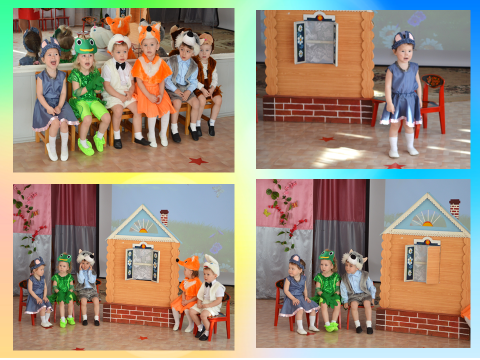 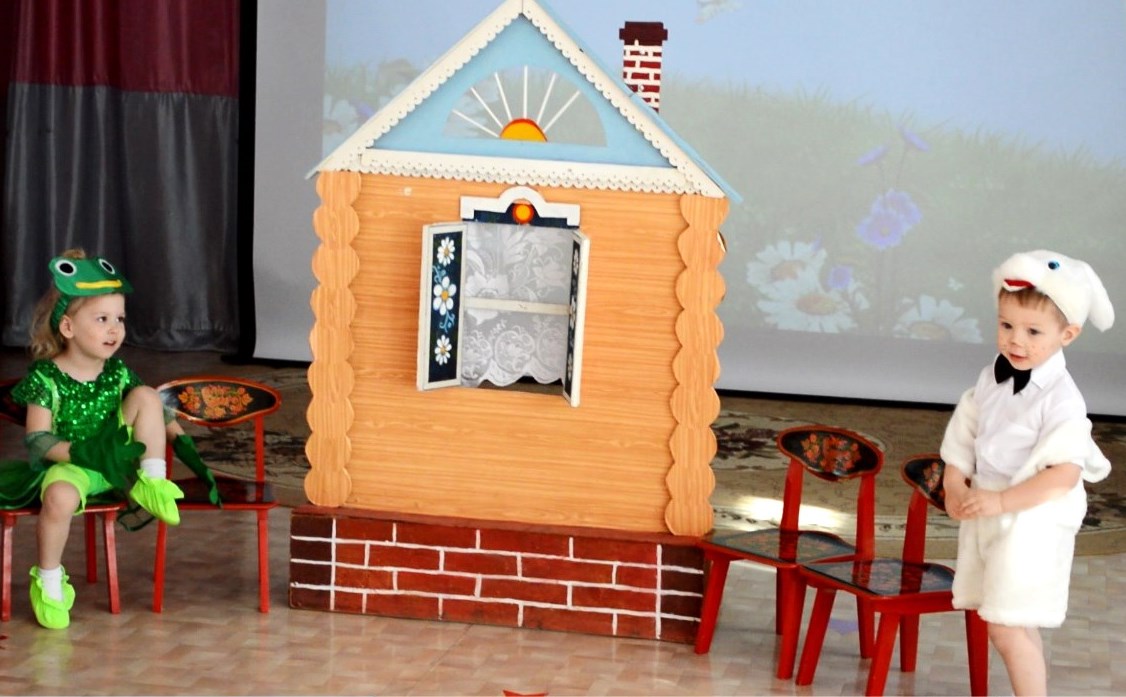 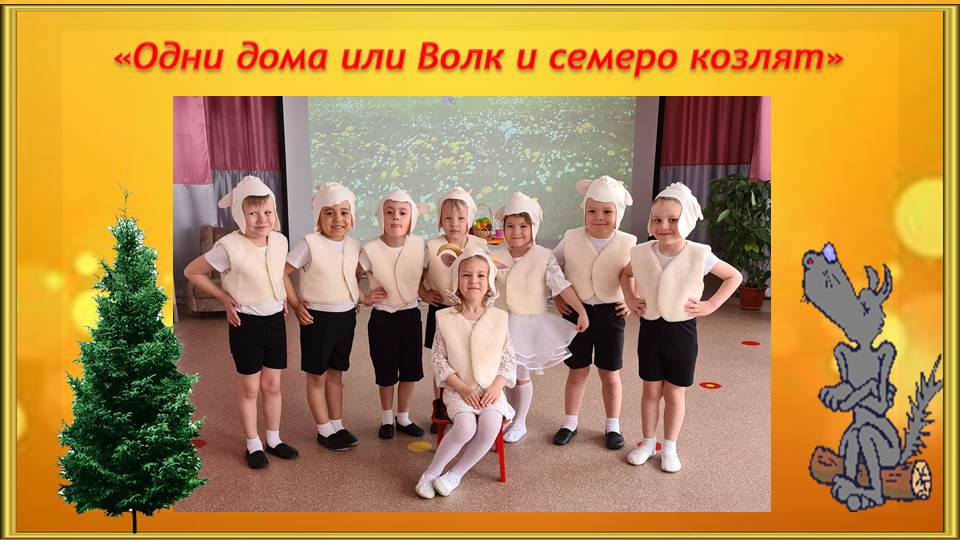 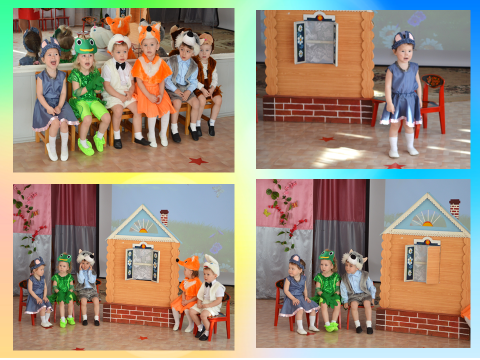 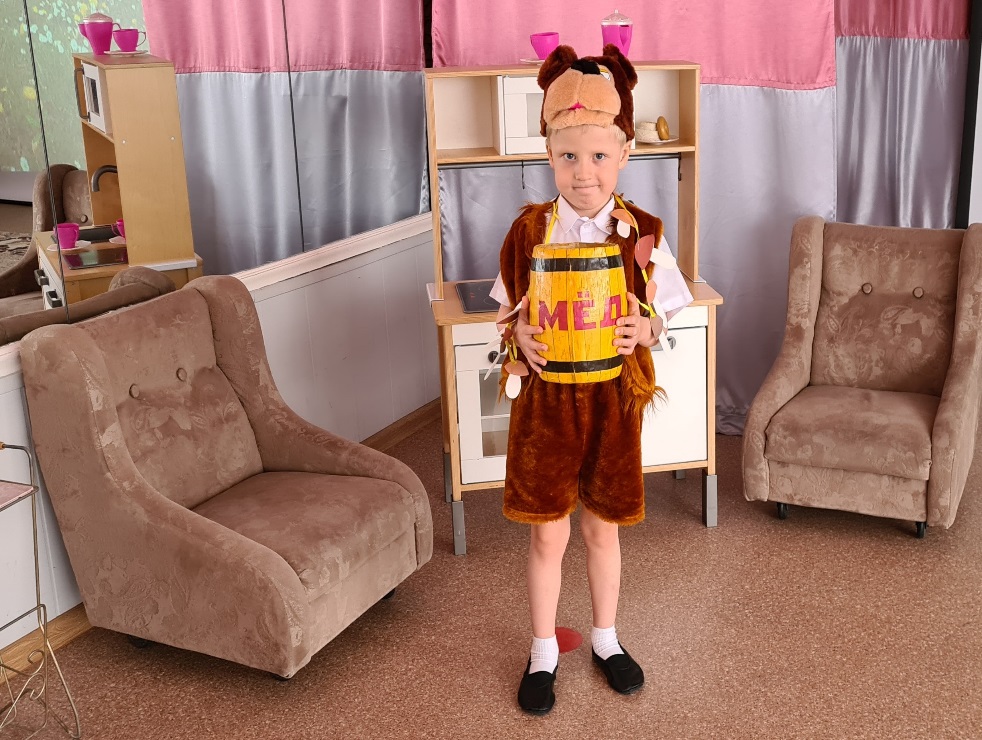 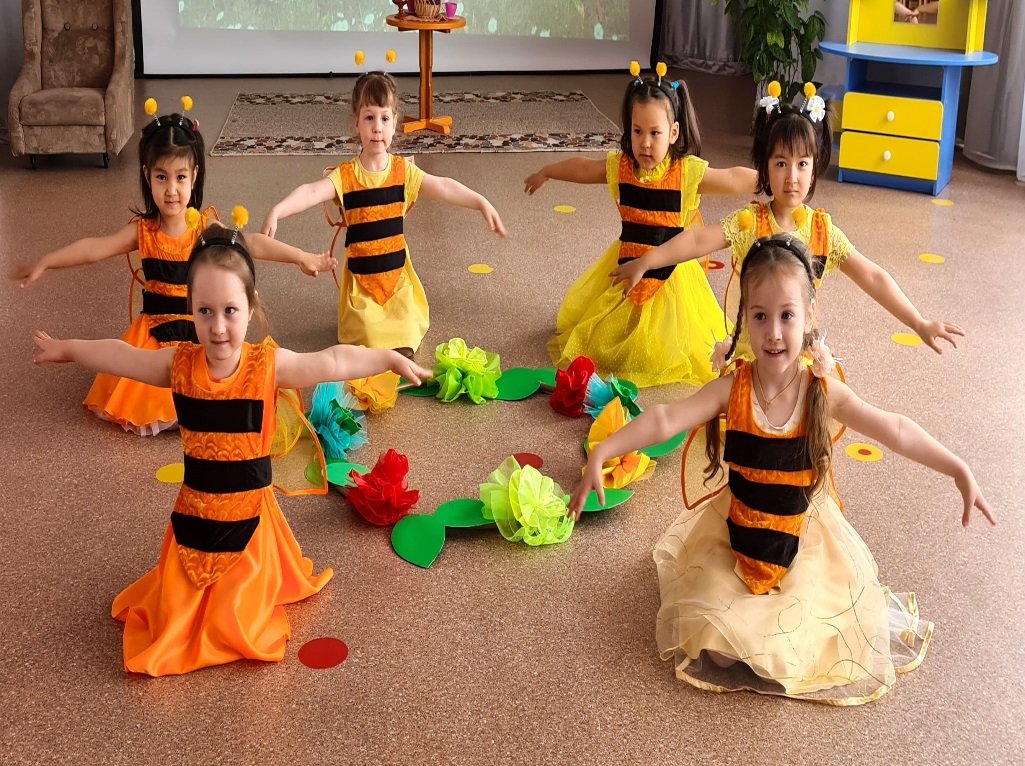 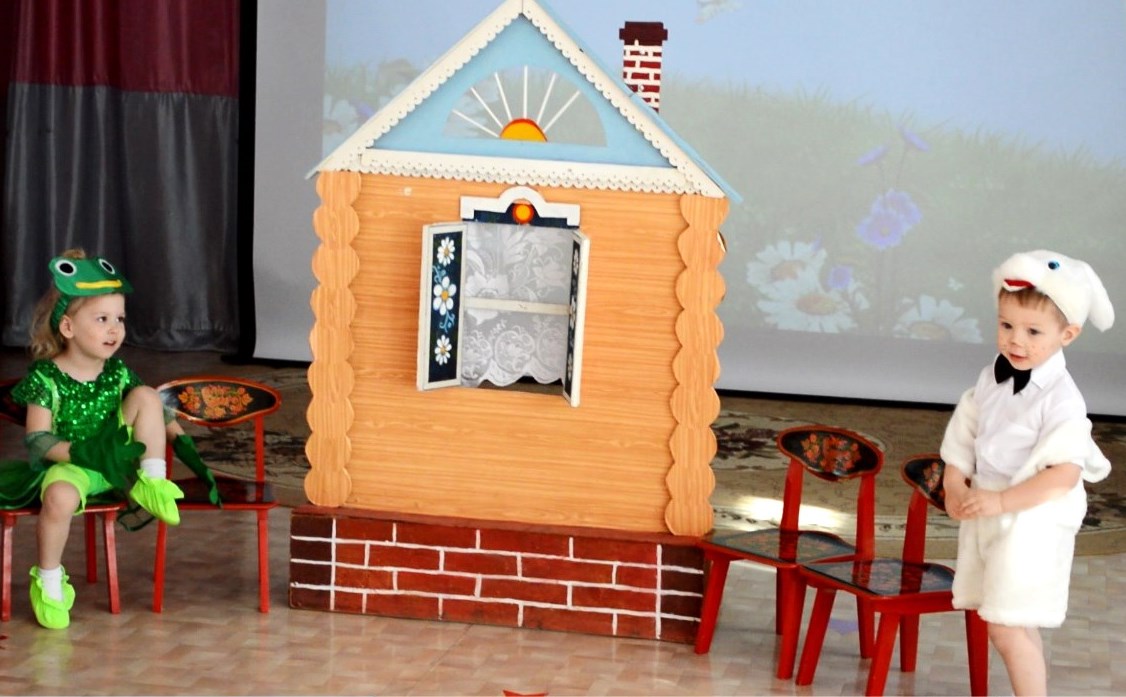 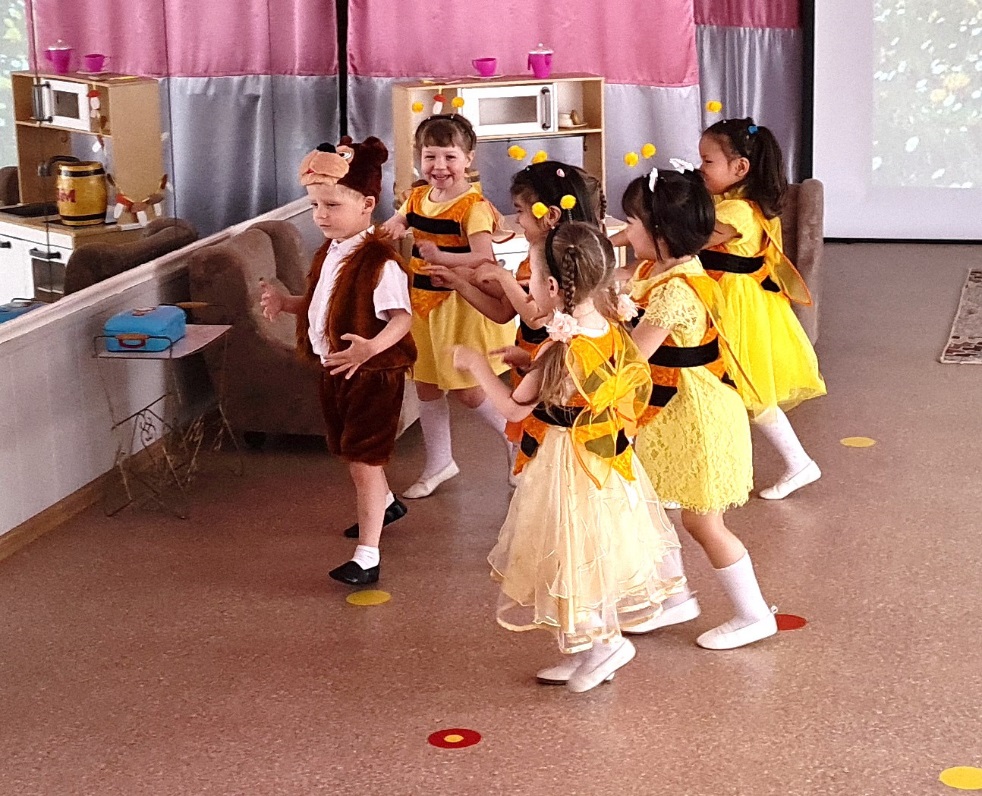 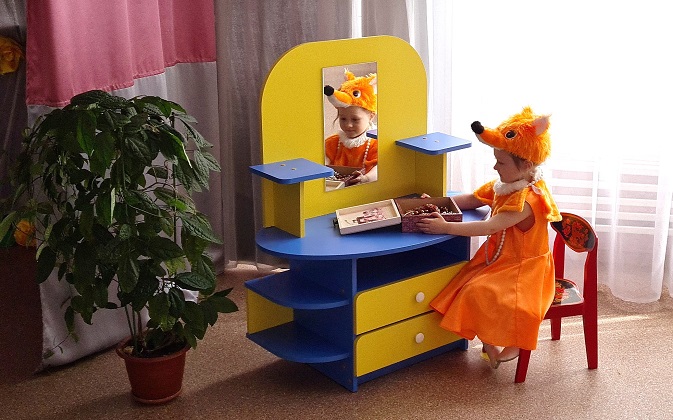 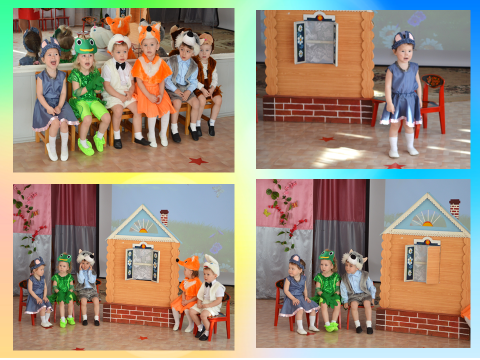 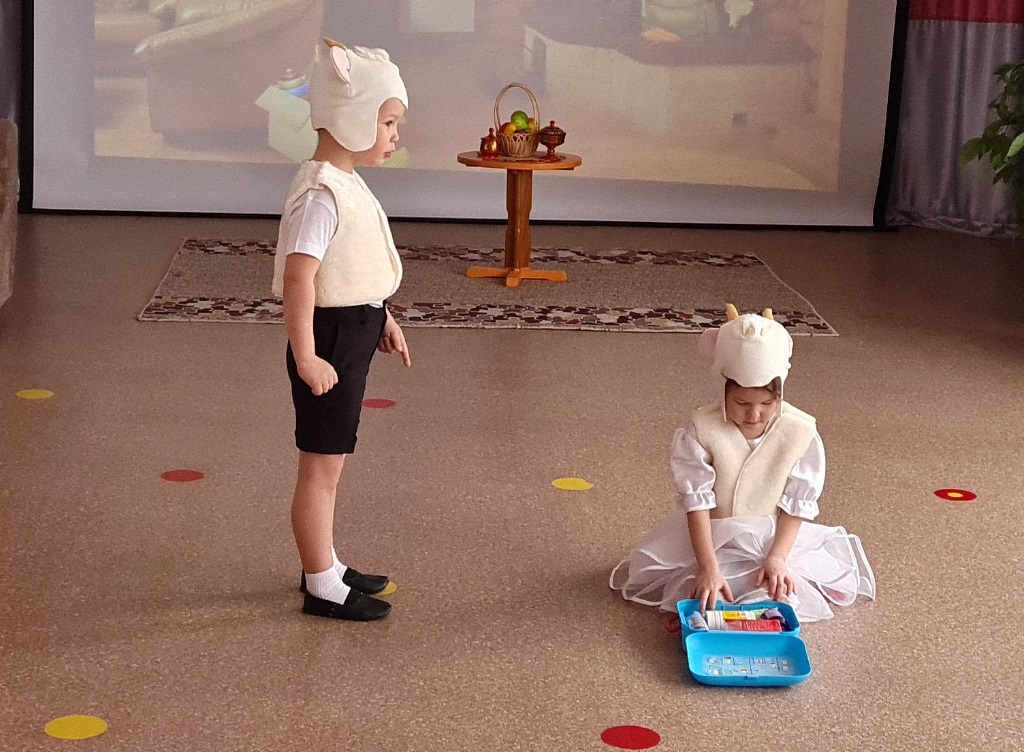 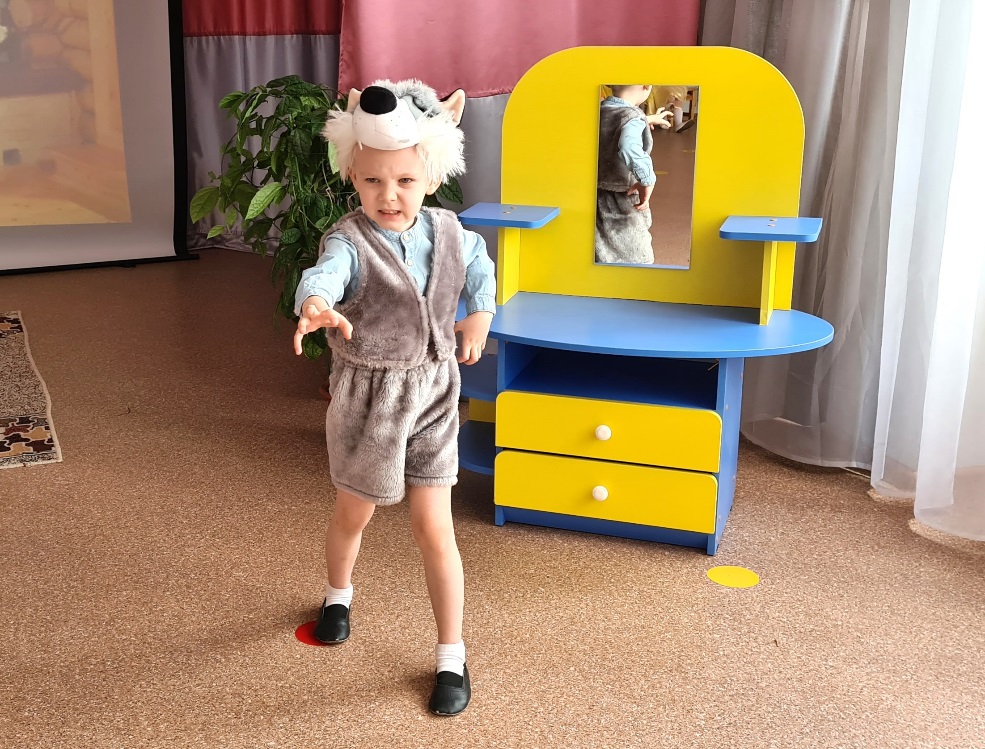 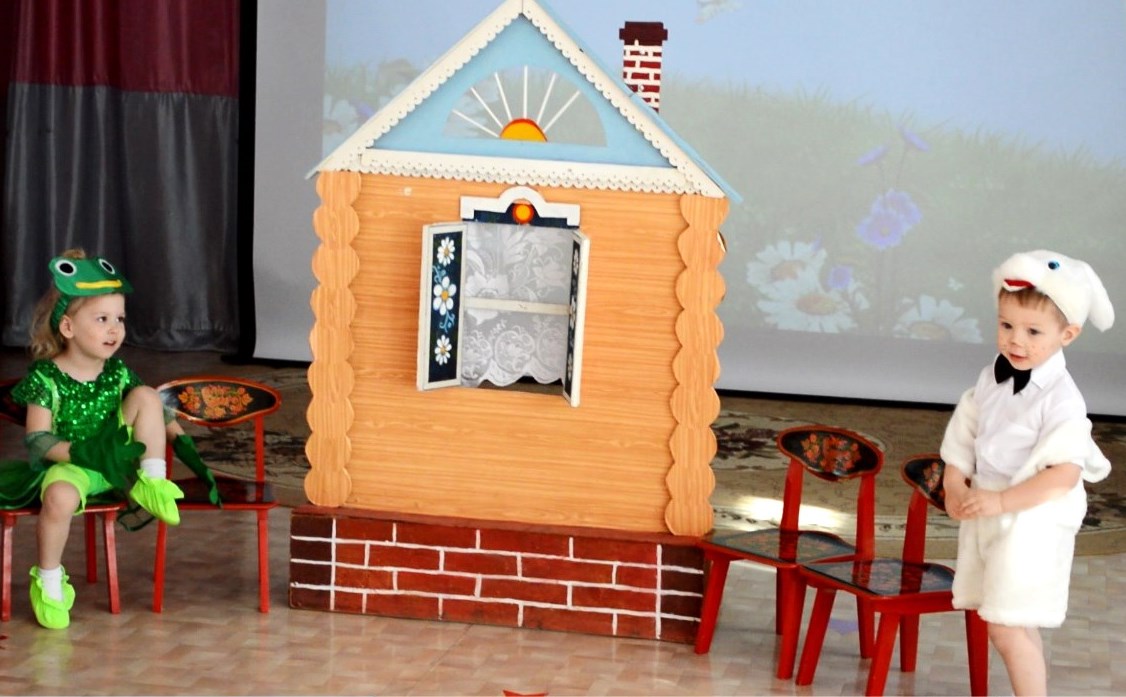 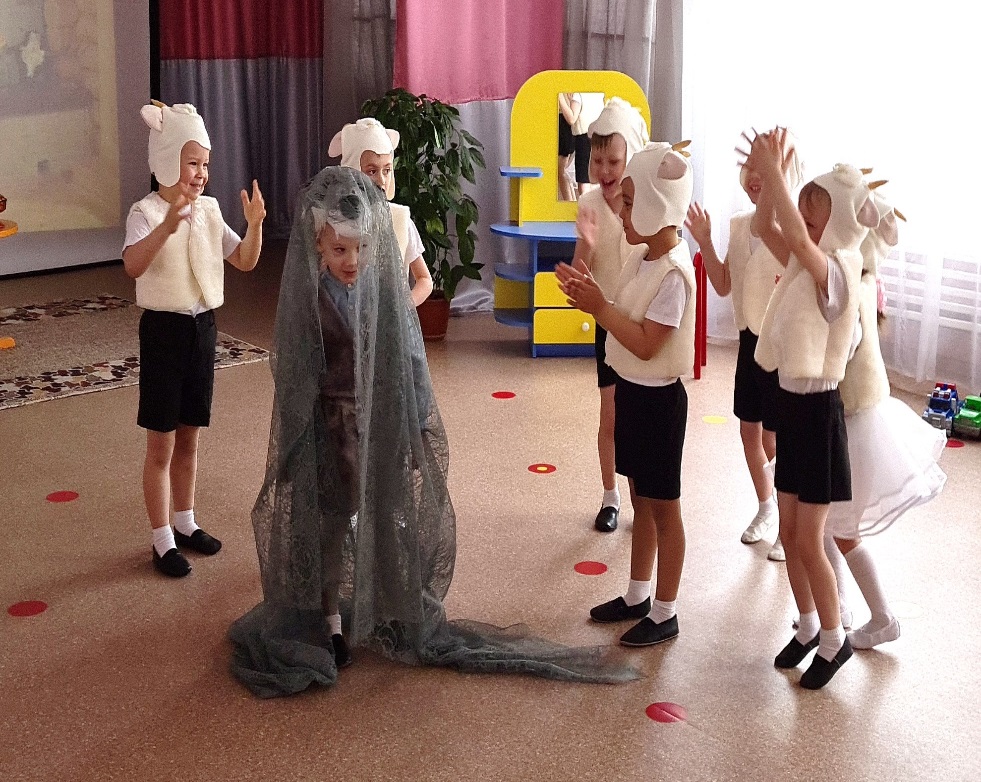 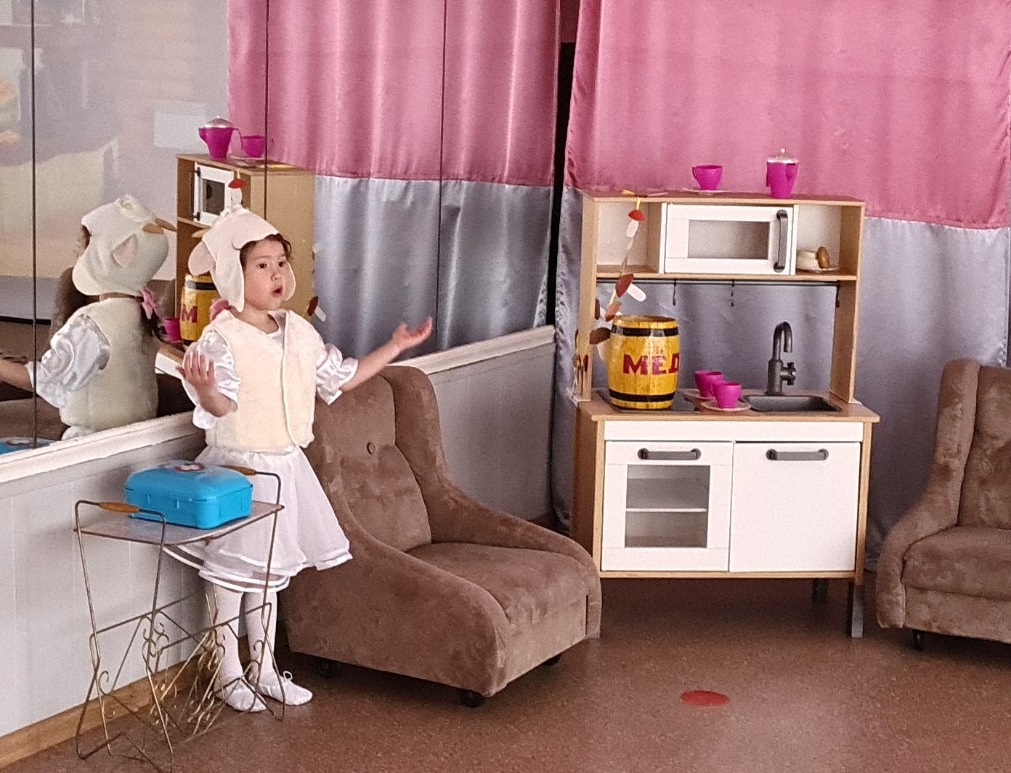 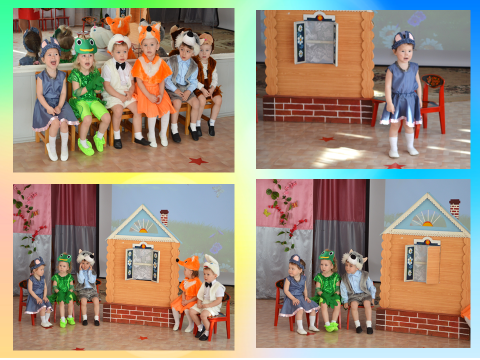 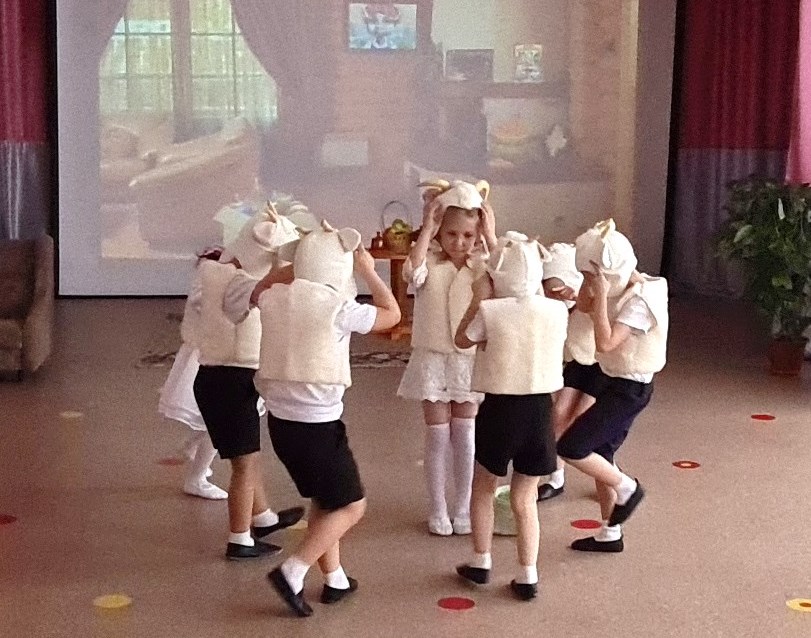 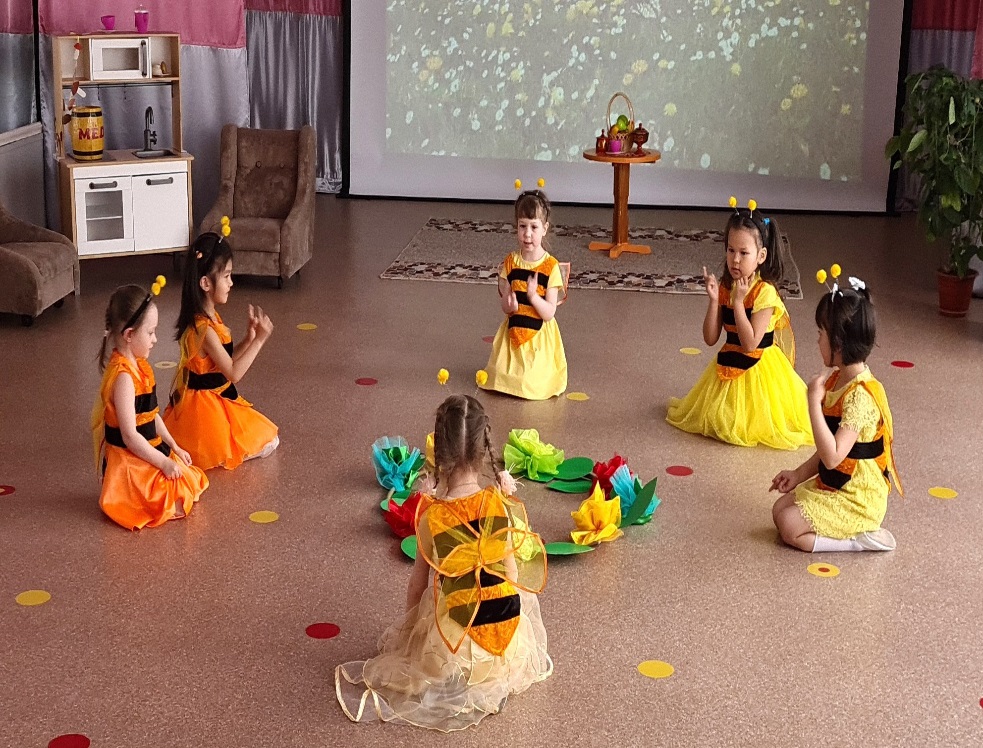 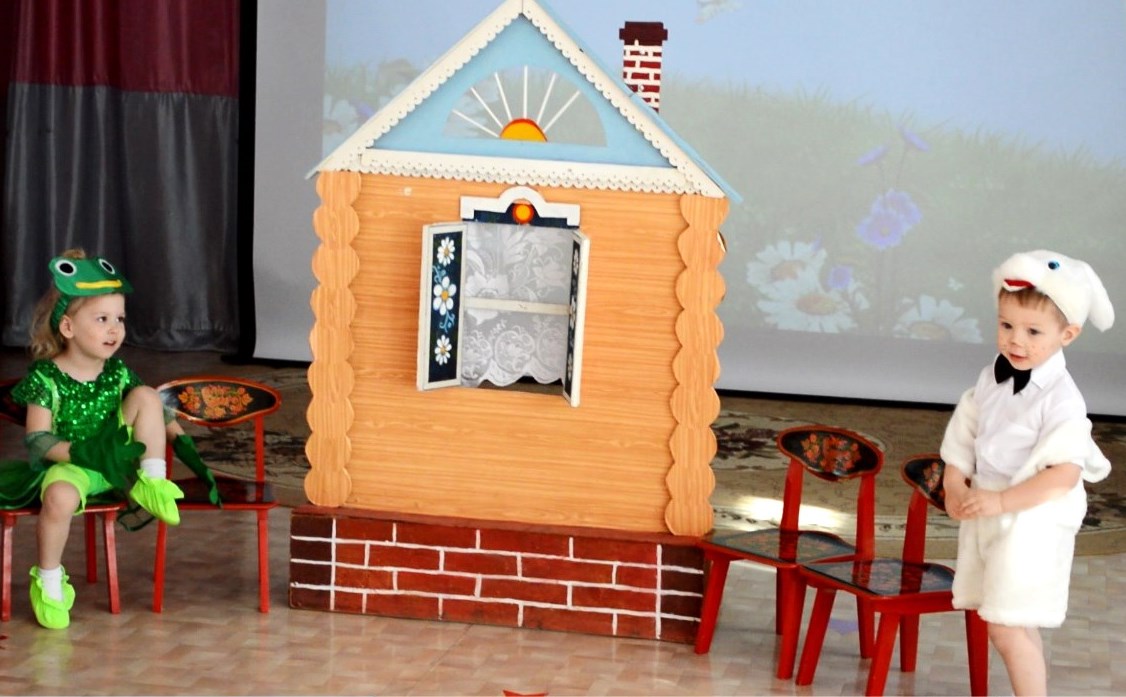 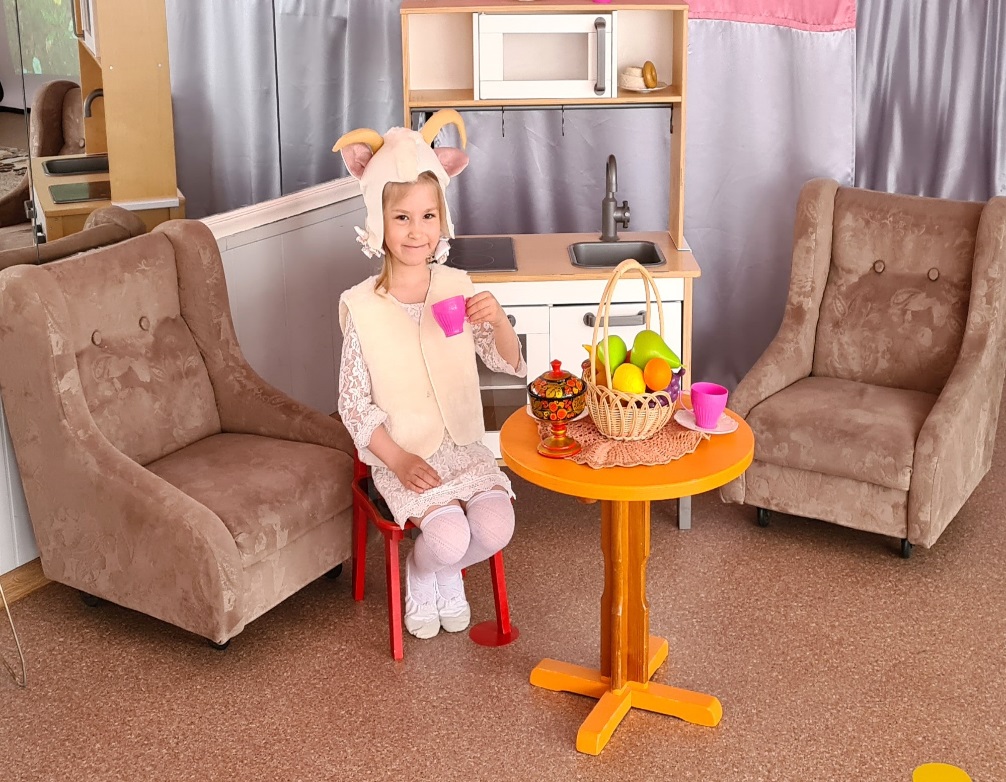 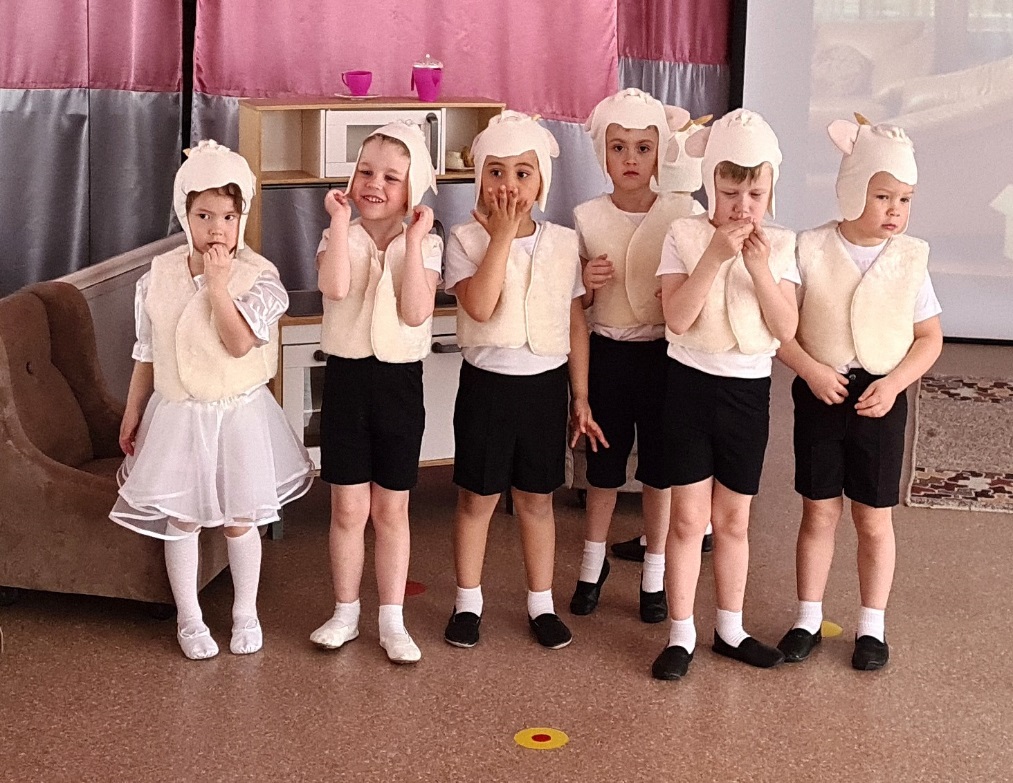